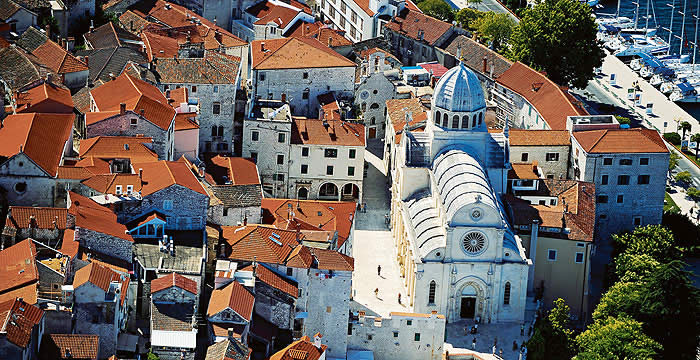 ŠIBENIK
History of Šibenik
Šibenik stands out from all the Croatian towns on the Adriatic, with its unique position in a picturesque and spacious bay at the mouth of the river Krka

Šibenik is mentioned for the first time in 1066 in the title of the most important ruler of the Croatian state - King Petar Krešimir IV. Šibenik
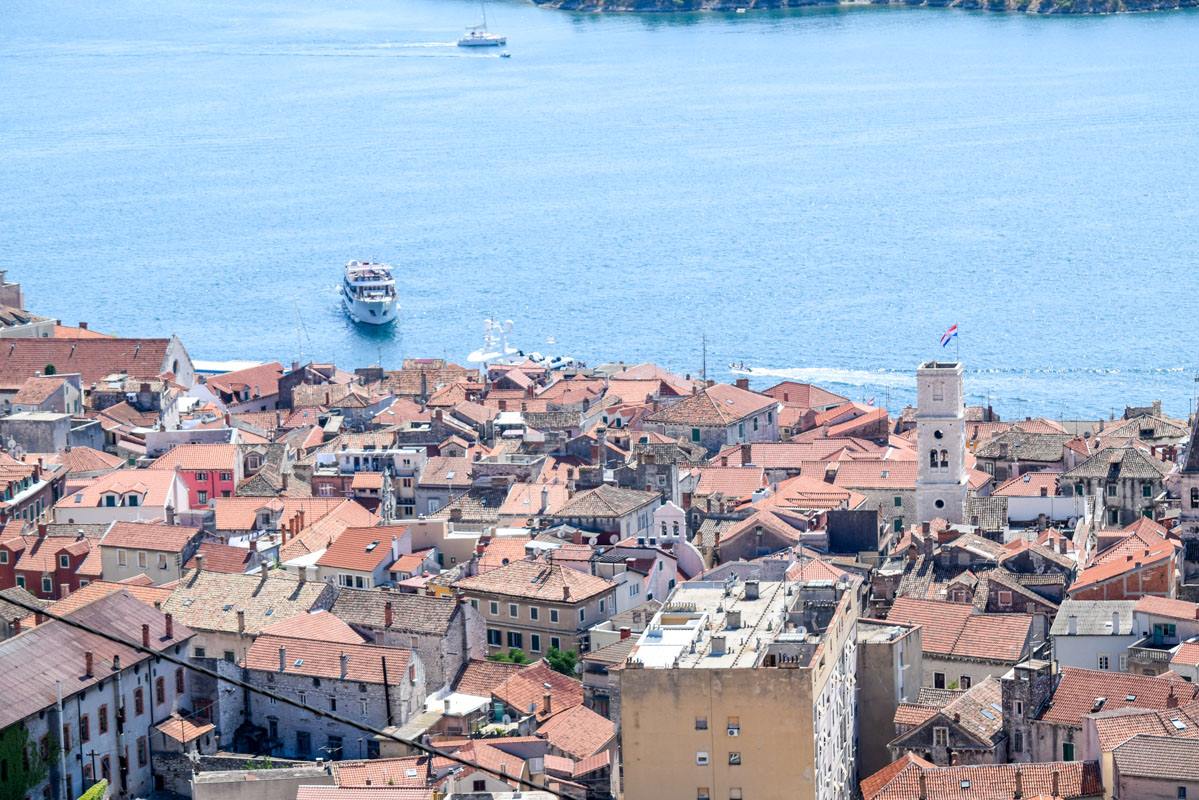 CATHEDRAL
Šibenik cathedral of Sv.JakovaThe only building in Europe is exclusively of stone105 years of constructionMasters: Juraj Dalmatinac and Nikola FirentinacThere is 71  realistic portraits of the apses.
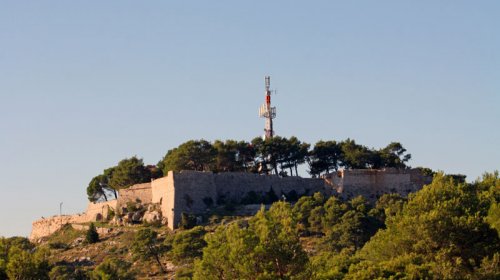 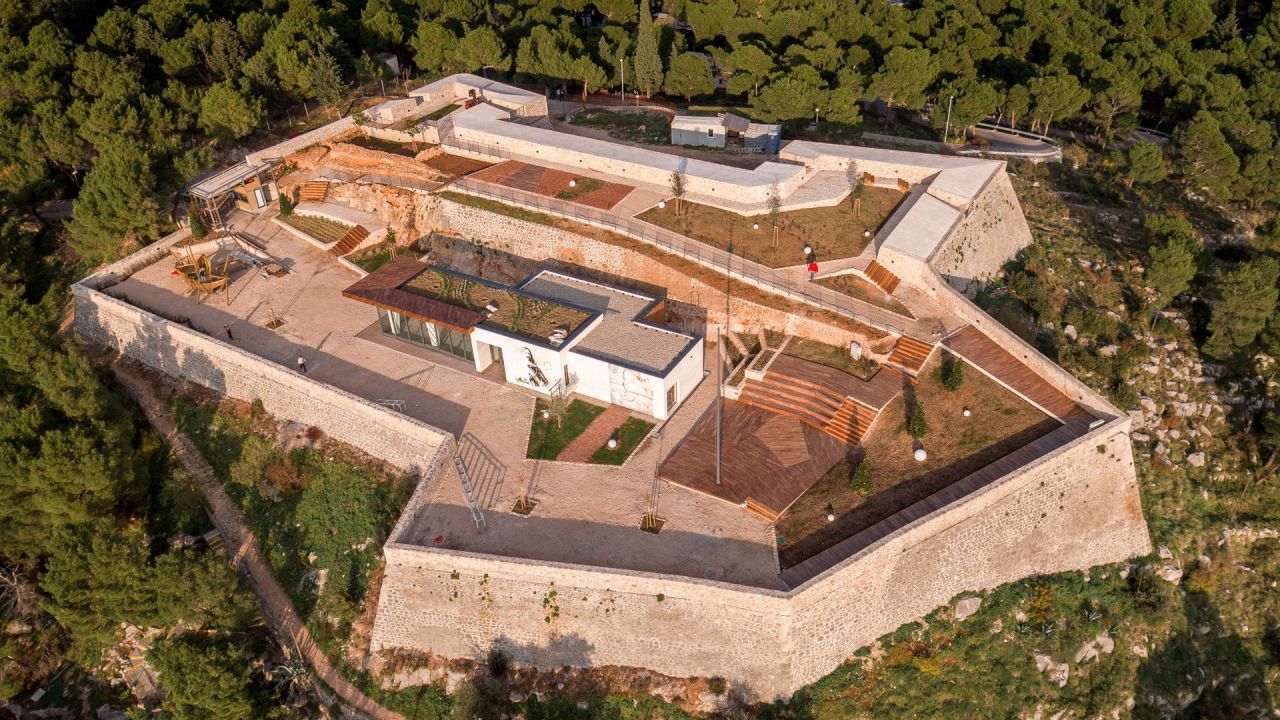 Fortress
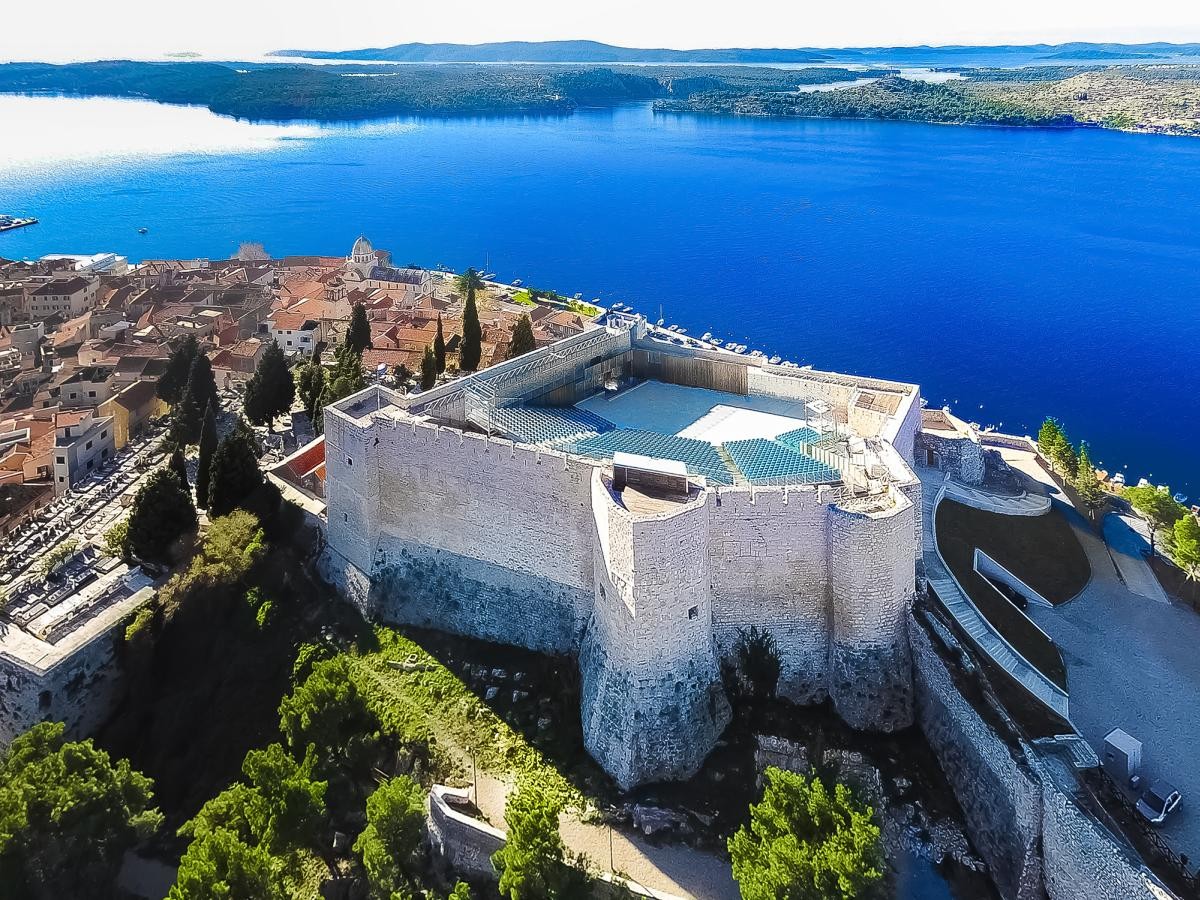 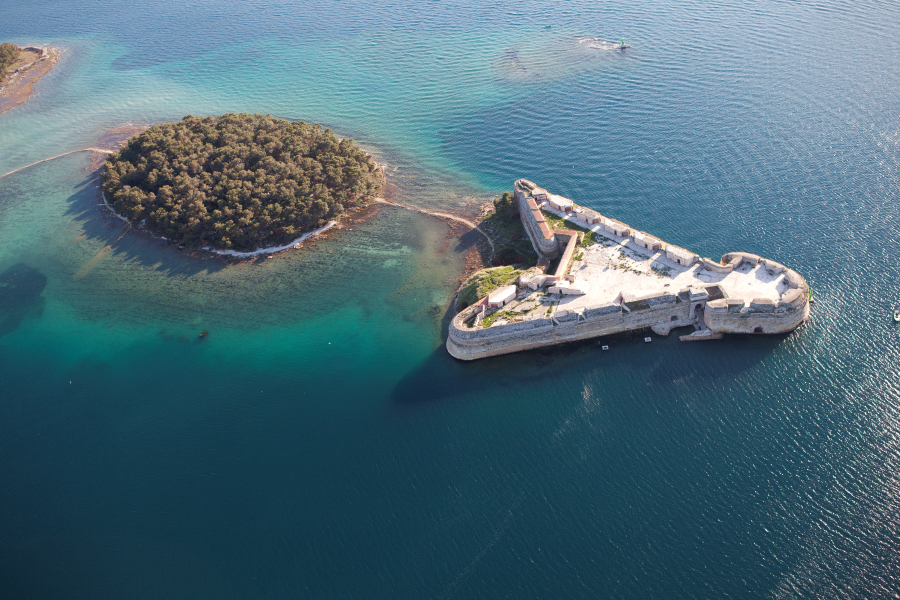 Fortres Barone
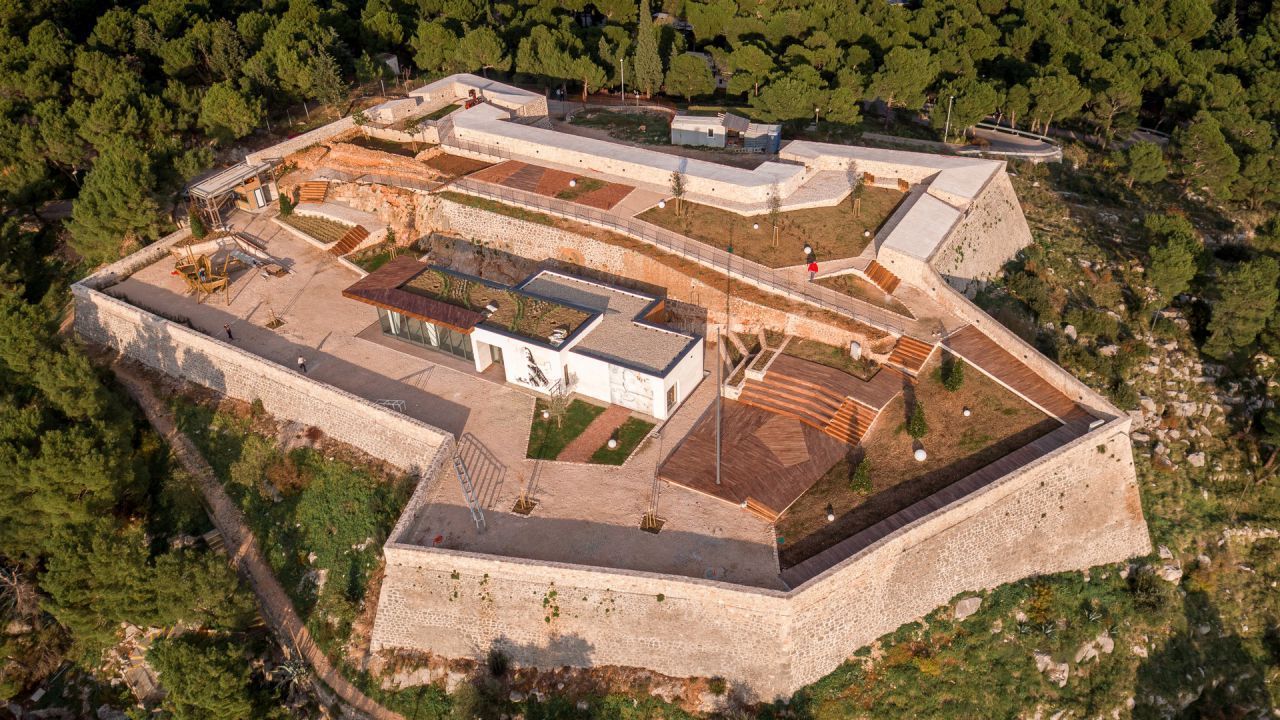 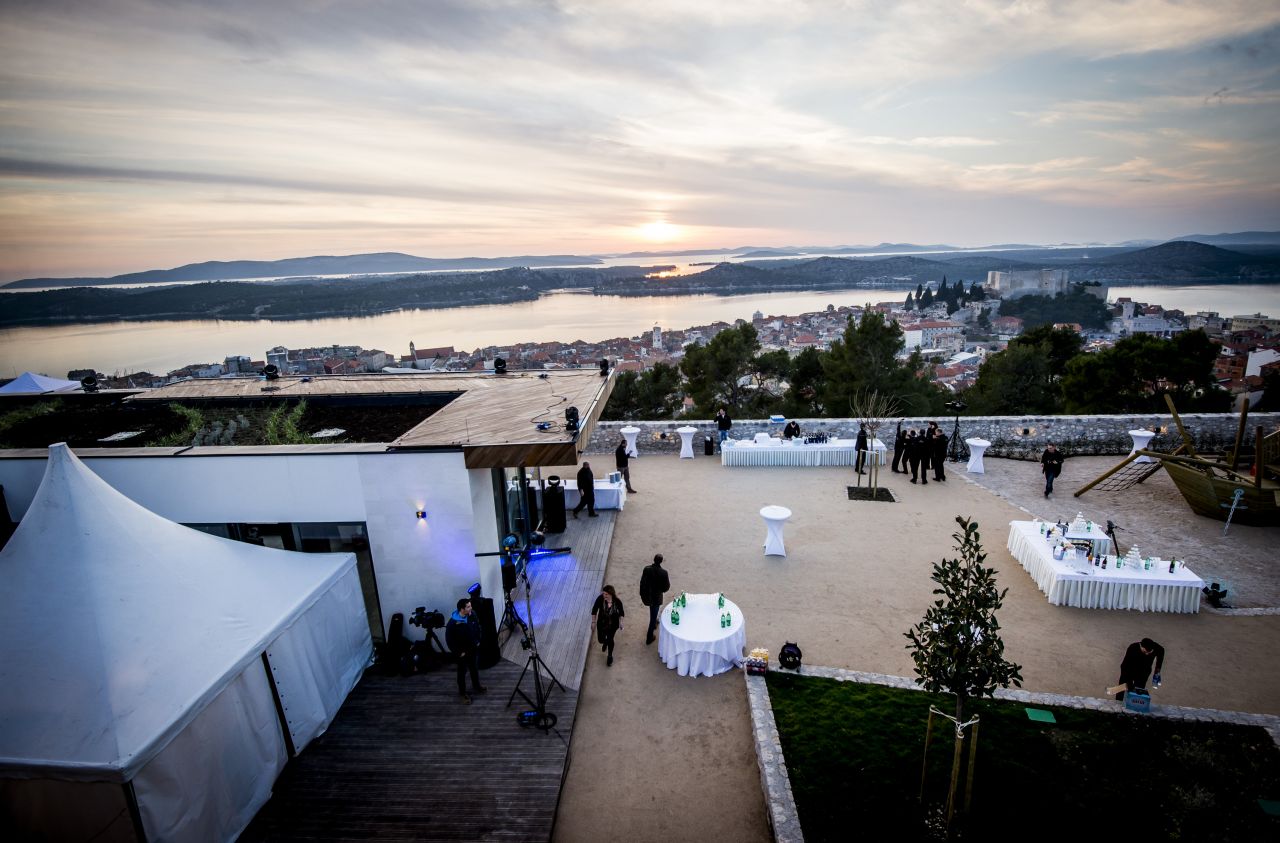 Fortres Sv. Ivan
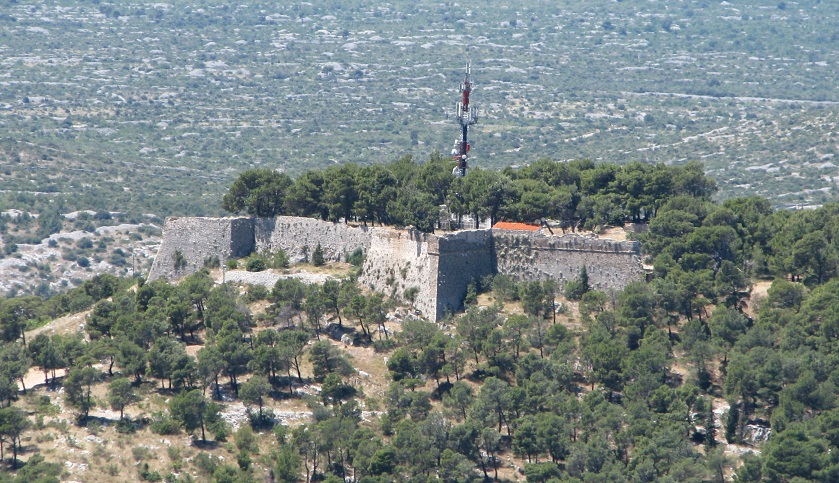 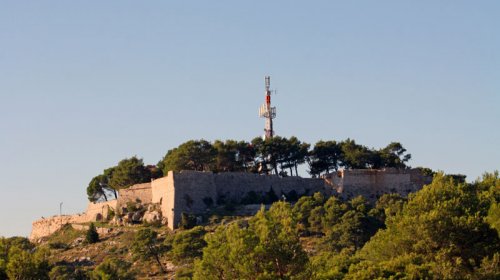 Fortres Sv. Mihovila
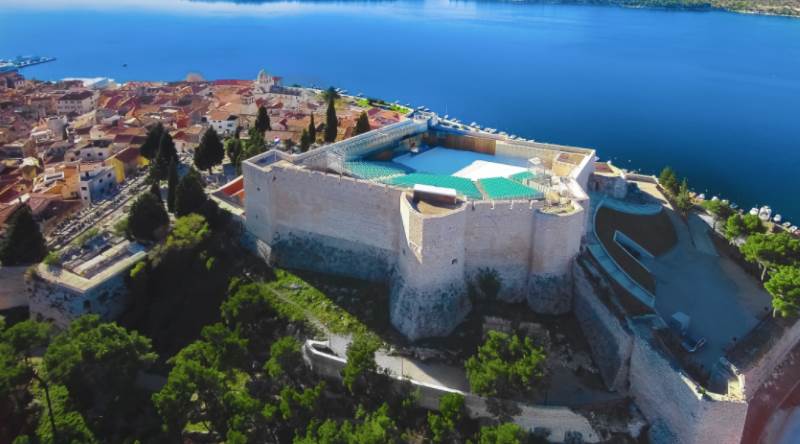 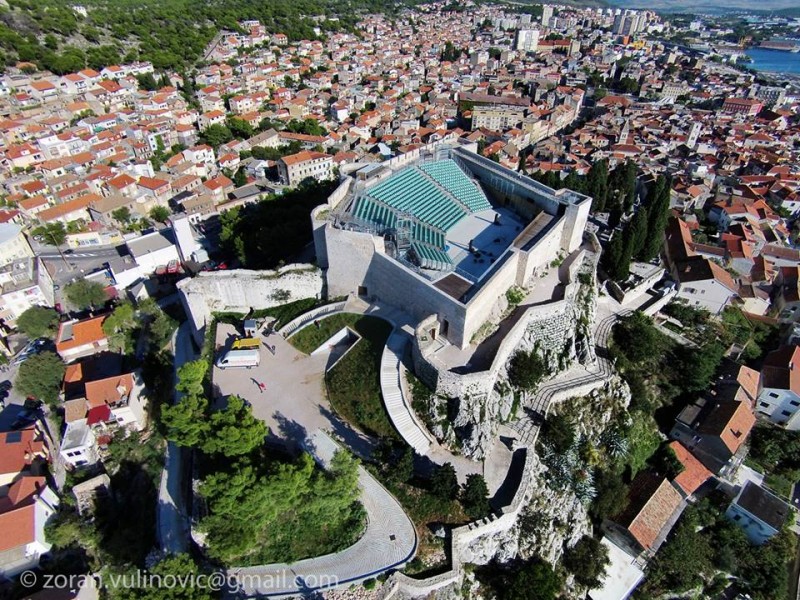 Fortres Sv.Nikole
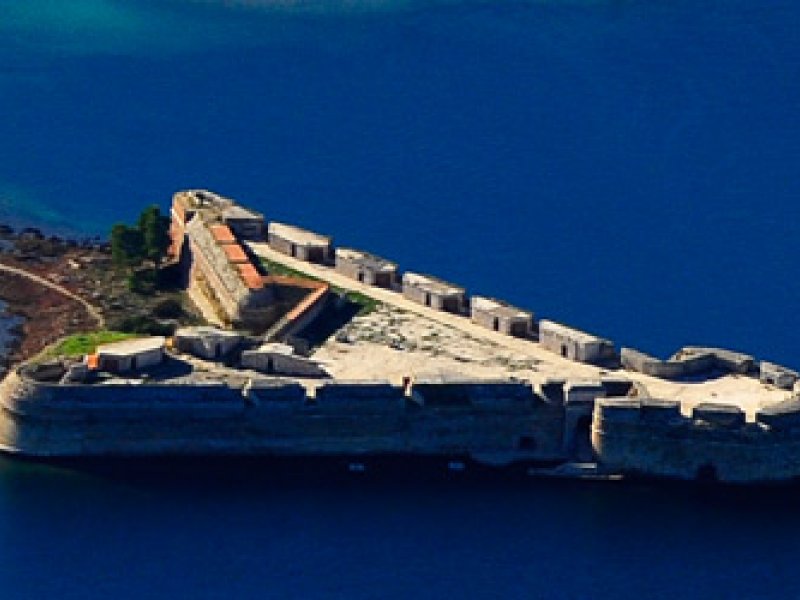 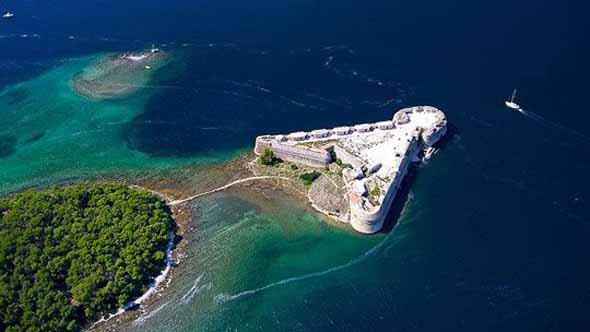 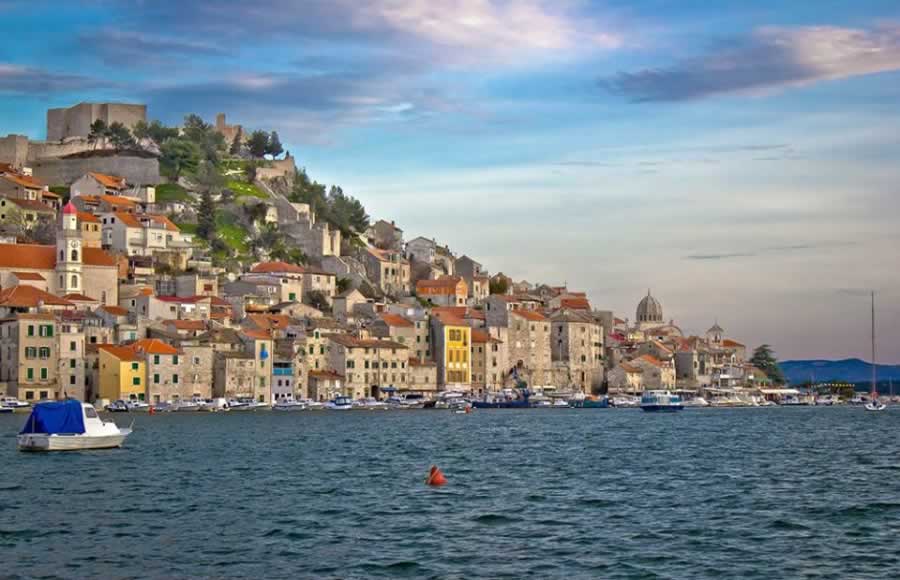 Lucija Glavina , Marta Ćaleta i Marina Žura   8.a